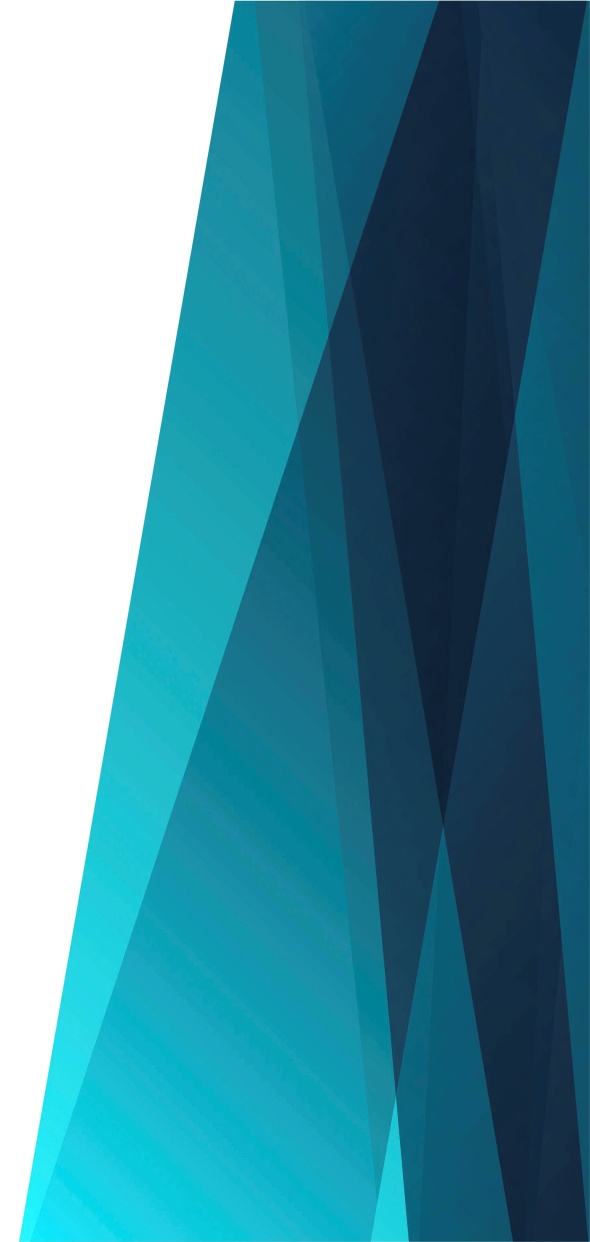 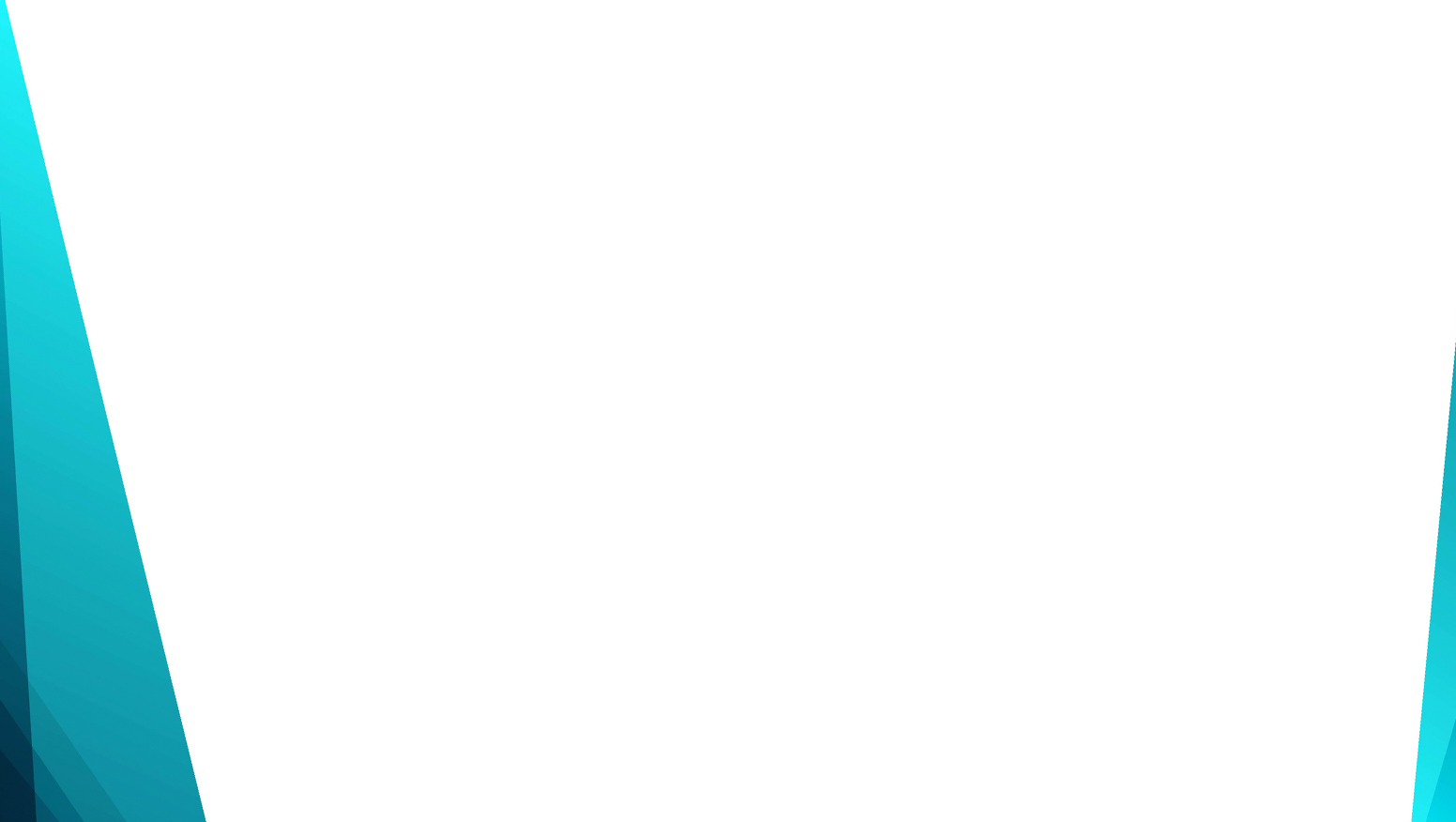 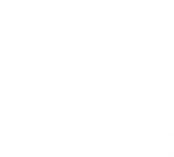 Бог любит нас
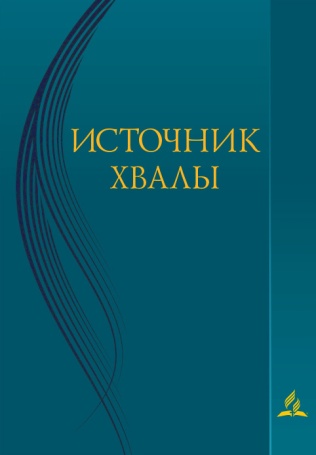 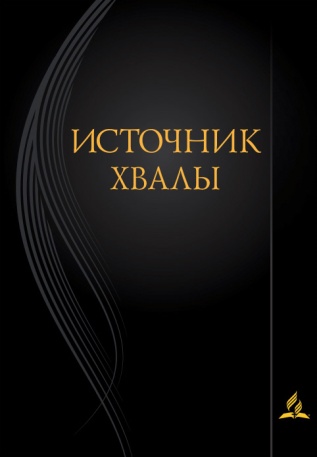 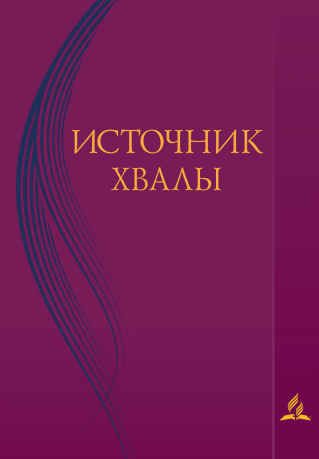 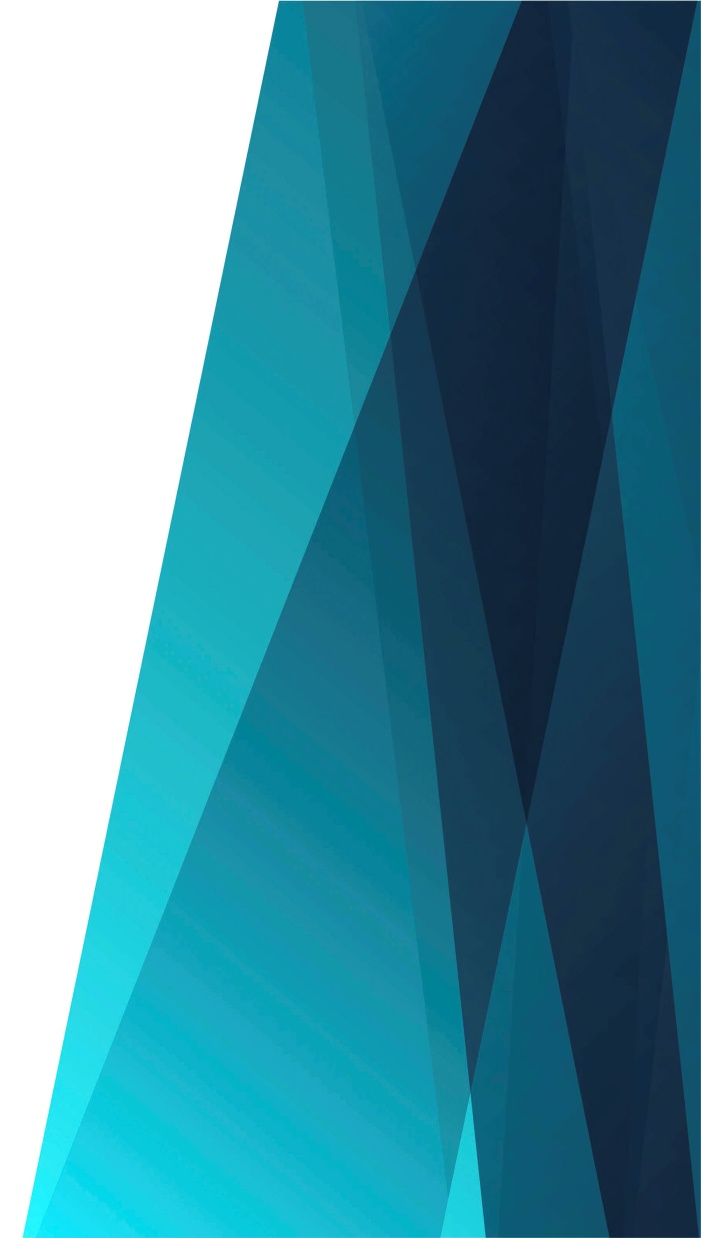 Придите, дружно воспоем:
Бог любит нас!
Он нам открыл небесный дом:
Бог любит нас!
Проснитесь, грешники, пора,
Ищите вечного добра.
Проходит ночь, взошла заря.
Бог любит нас!
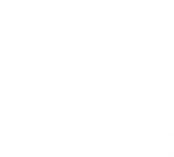 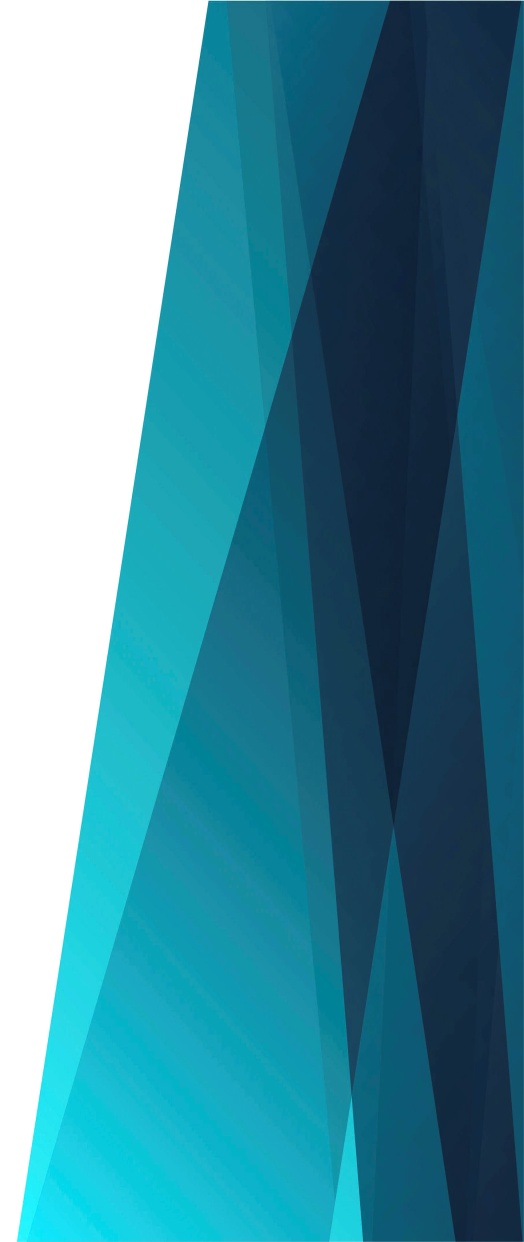 Припев:

Бог любит нас, 
Бог любит нас!
Придите, дружно воспоем:
Бог любит нас!
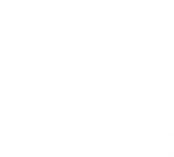 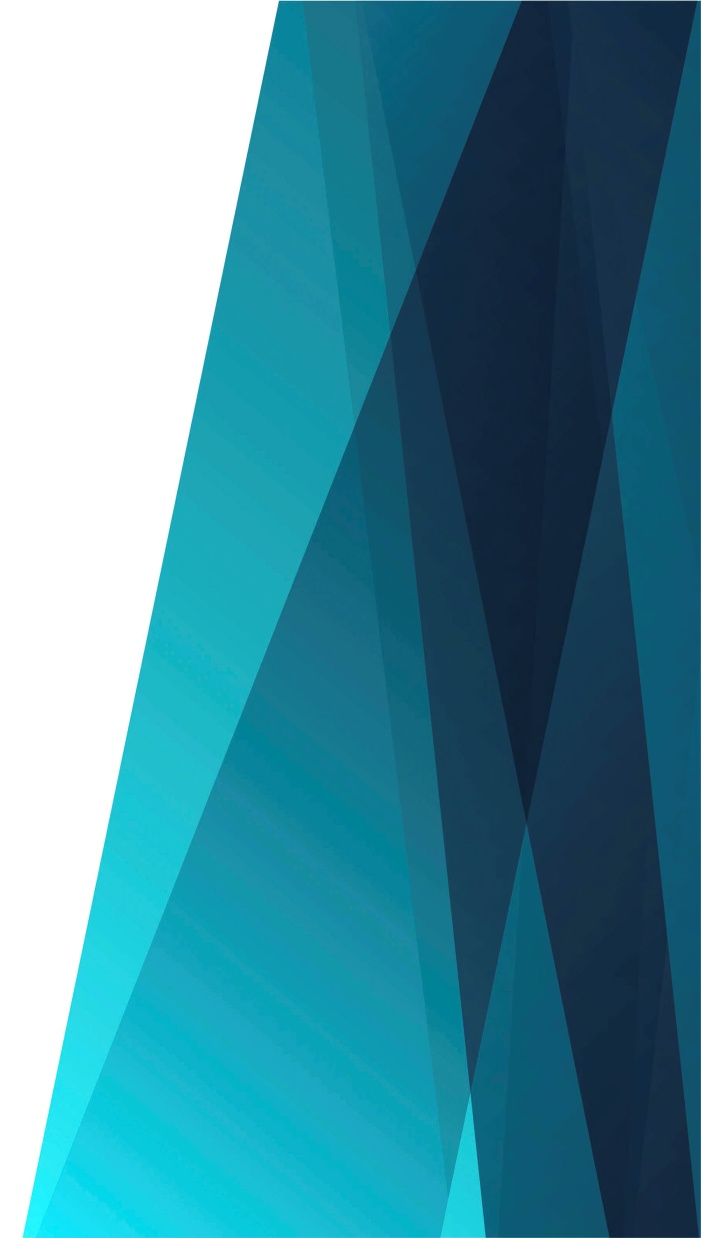 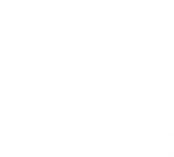 Скажите близким и чужим:
Бог любит нас!
Сходил с небес и с нами жил:
Бог любит нас!
Глядите: снова к нам грядет
Страдавший тяжко за народ.
Спасенье, славу Он несет:
Бог любит нас!
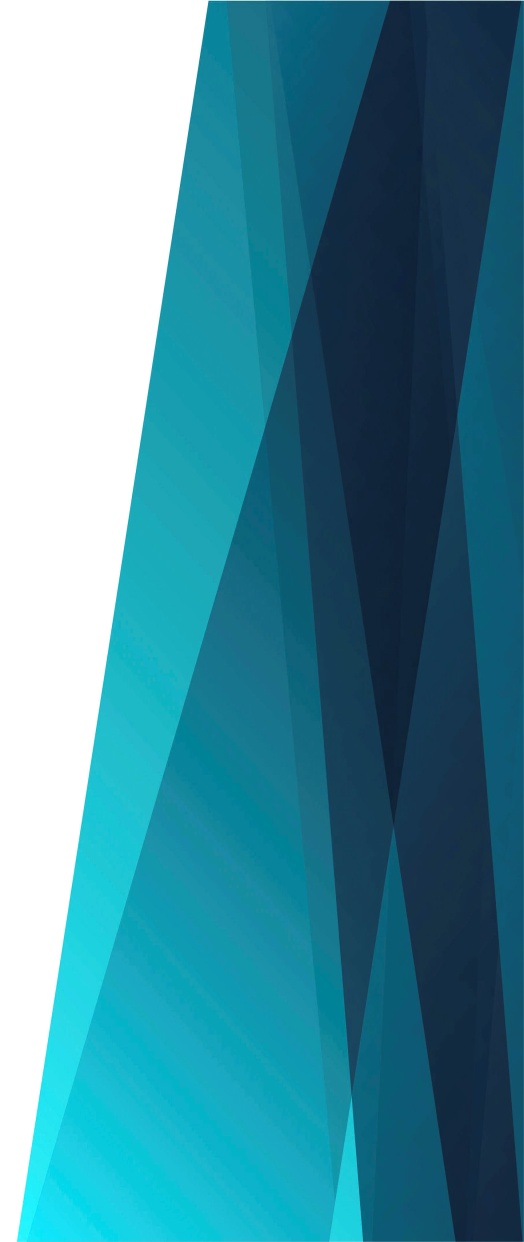 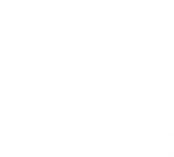 Припев:

Бог любит нас, 
Бог любит нас!
Придите, дружно воспоем:
Бог любит нас!
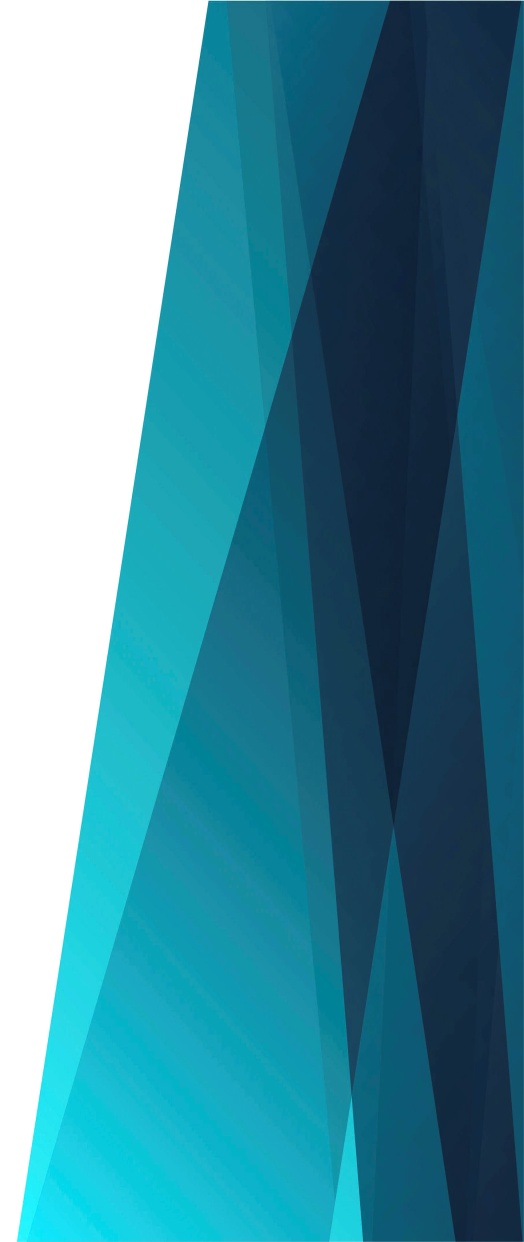 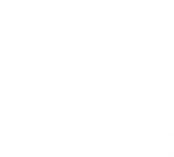 Ликуйте, верные, всегда:
Бог любит нас!
Он жизнь и мир, хлеб и вода:
Бог любит нас!
Он- наше солнце и наш щит,
В любви и правде утвердит,
И дух, и тело сохранит:
Бог любит нас!
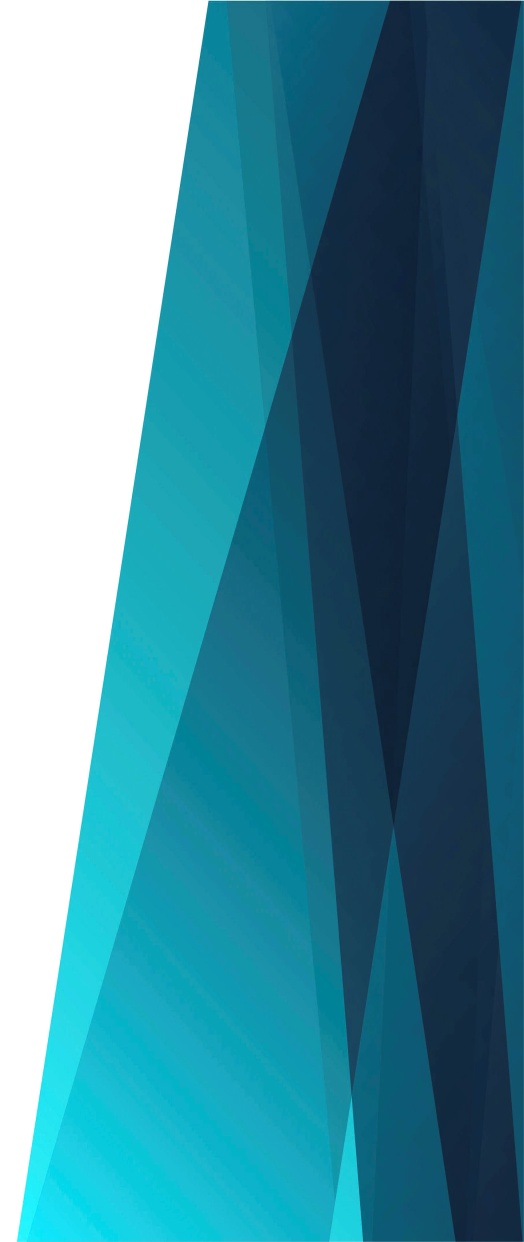 Припев:

Бог любит нас, 
Бог любит нас!
Придите, дружно воспоем:
Бог любит нас!
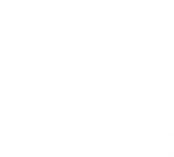